A Komlói Fekete Láng Érdekvédelmi Egyesület
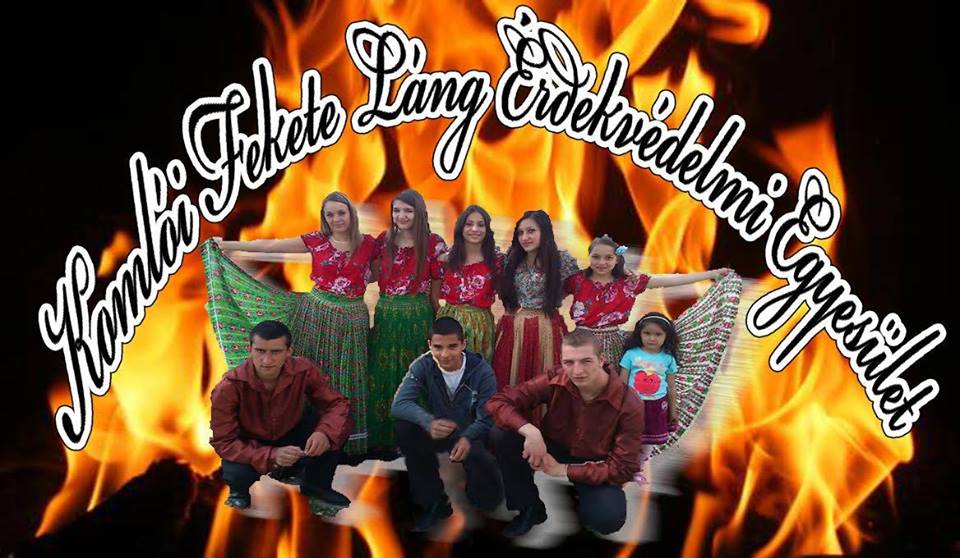 A civilszervezetek jelentősége
A civilszervezetek szerepe a mindennapokban
Egyre nagyobb teret nyernek
Alapszolgáltatások és a szakszolgáltatásokban való részvétel
Kb. 5000 civilszervezet nyújt szociális ellátást
A Fekete Láng Egyesület jelentősége 
Rugalmasabban és jobban tud reagálni a helyi problémákra, szükségletekre
A Fekete Láng Érdekvédelmi Egyesület bemutatása I.
2008-ban kezdte meg a működését
Elnöke : Orsós Ferenc Gogen 
Célja, Feladata :
Roma hagyomány és kultúra megőrzése, ápolása
Hátrányos, halmozottan hátrányos roma fiatalok felzárkóztatása 
Saját tánccsoporttal rendelkezik:  Komlói Fekete Láng Tánccsoport 
Roma autentikus folklór ( nyelv, tánc, zene) ápolása, terjesztése
Számos elismerés:  2012 POSZT fődíj, 2016 POSZT különdíj
A Komlói Fekete Láng Tánccsoport
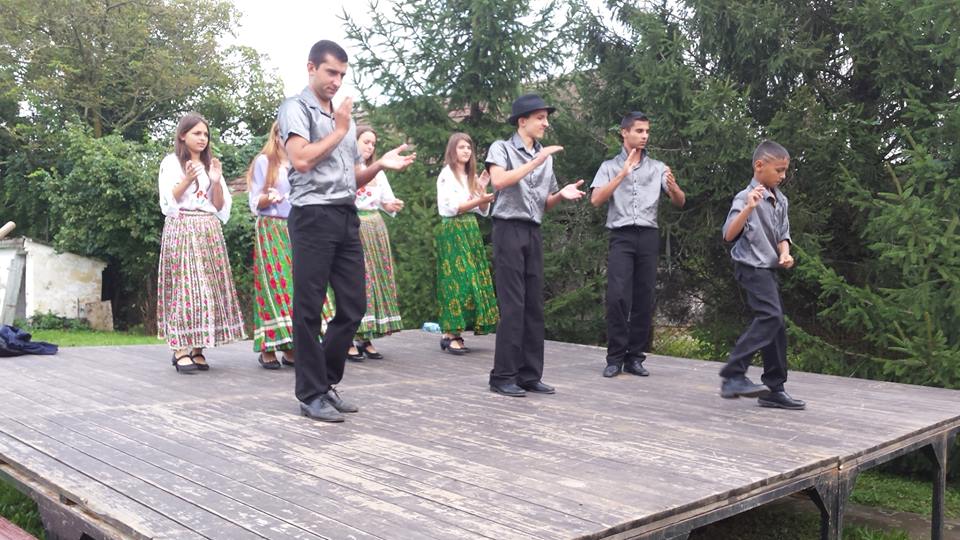 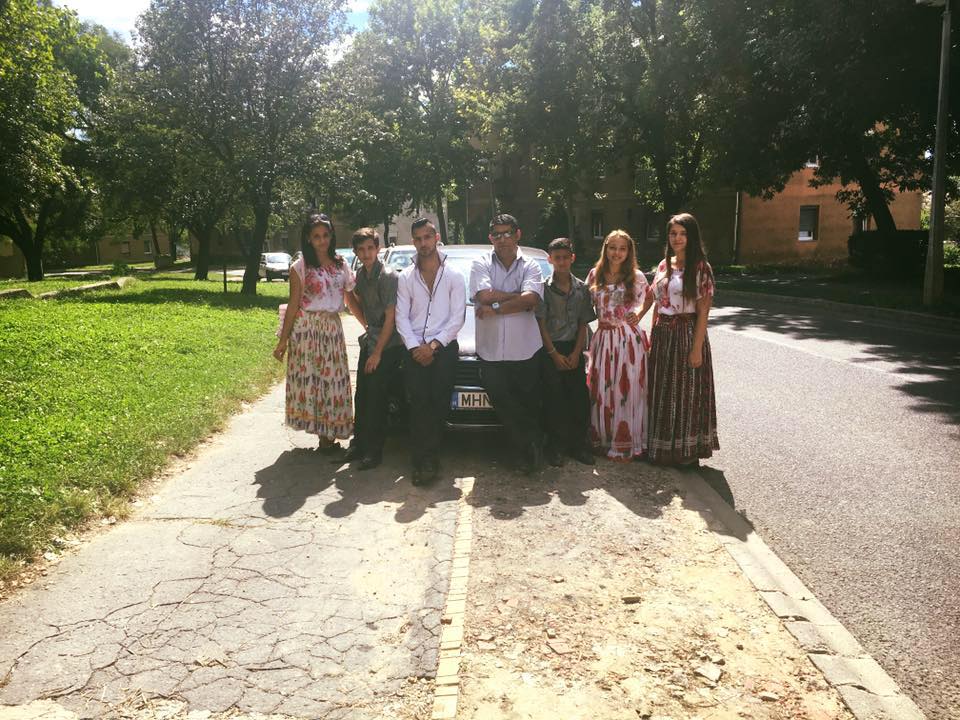 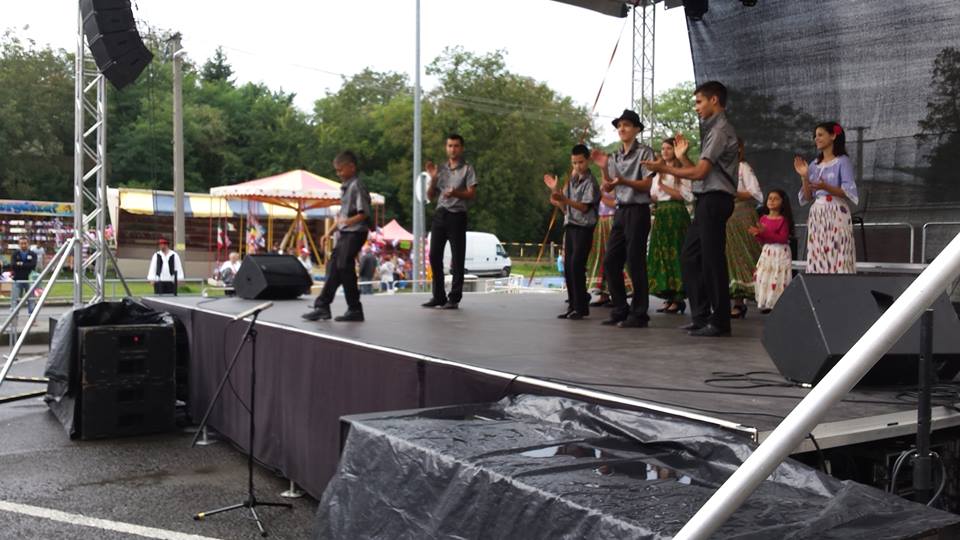 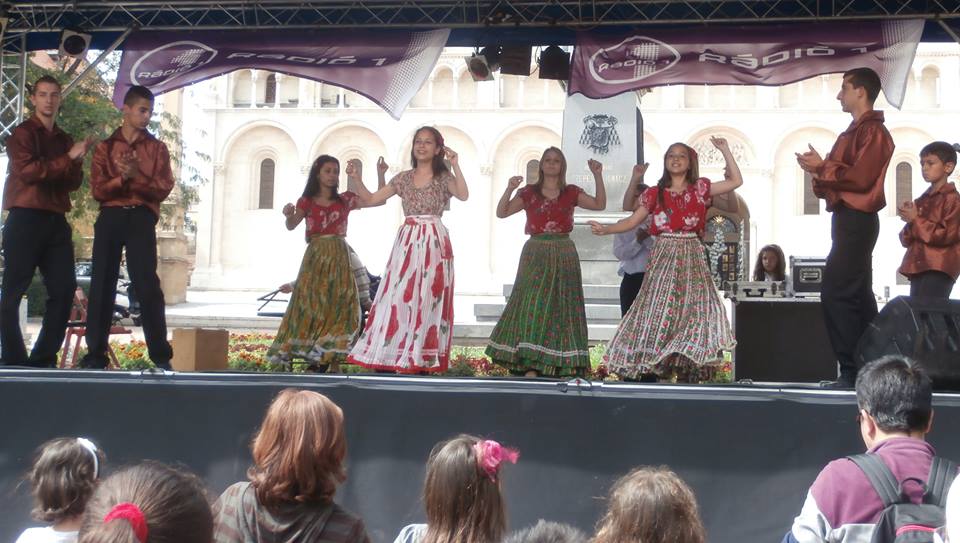 Komlói Fekete Láng Bemutatása II.
2014 Tevékenységi kör bővítése Tanoda program
Komlói roma és/vagy hátrányos helyzetű fiatalok és családok integrációjának az előmozdítása
 Szociális hátrányok enyhítése, mérséklése
Együttműködés az iskolákkal és a szülőkkel
Évfolyam ismétlések csökkentése
Tovább tanulási esélyek növelése 

A Projekt 30 millió Ft támogatottságú volt  és 25 hátrányos helyzetű tanuló felzárkózását segítette elő .
A Tanoda Program képekben
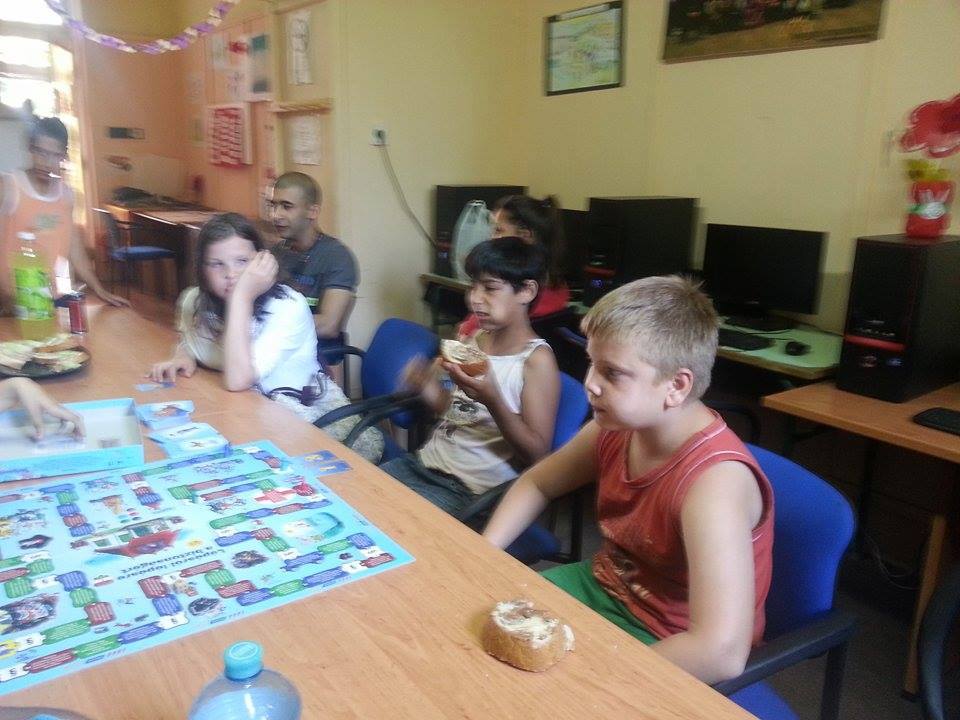 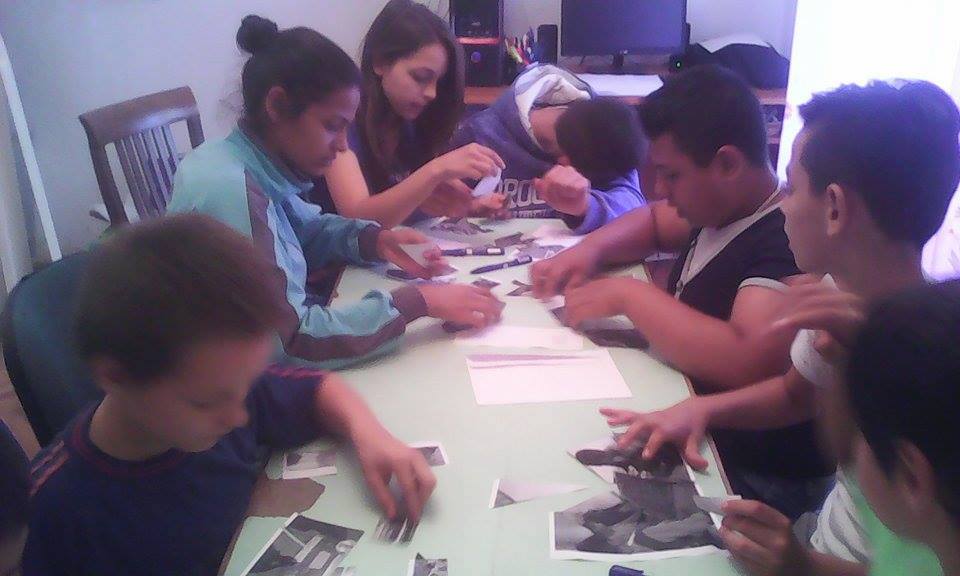 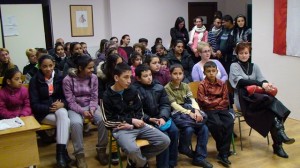 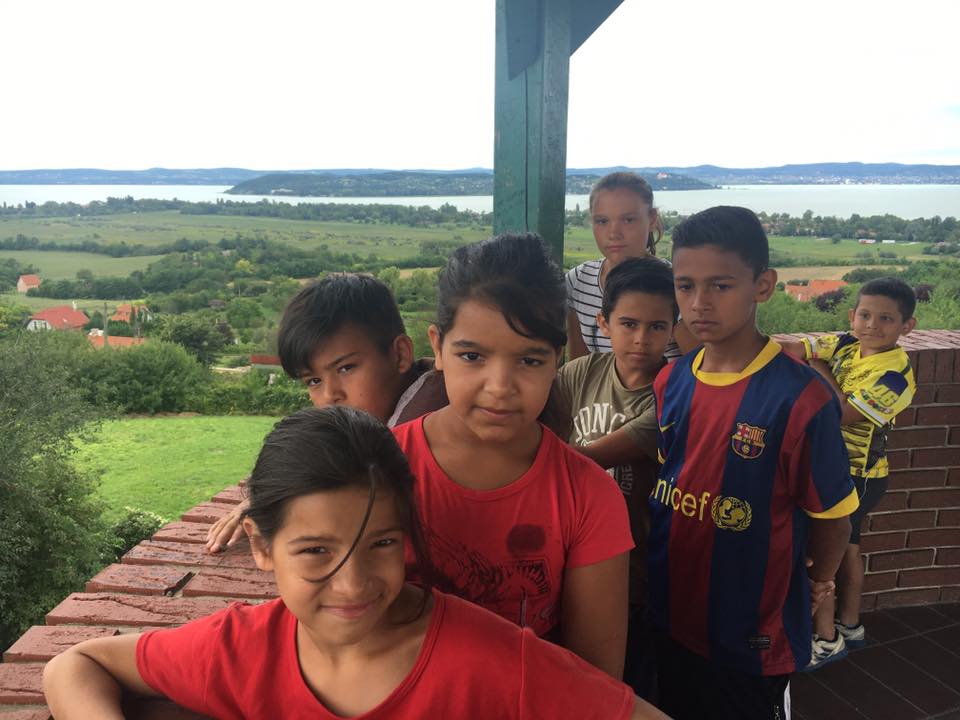 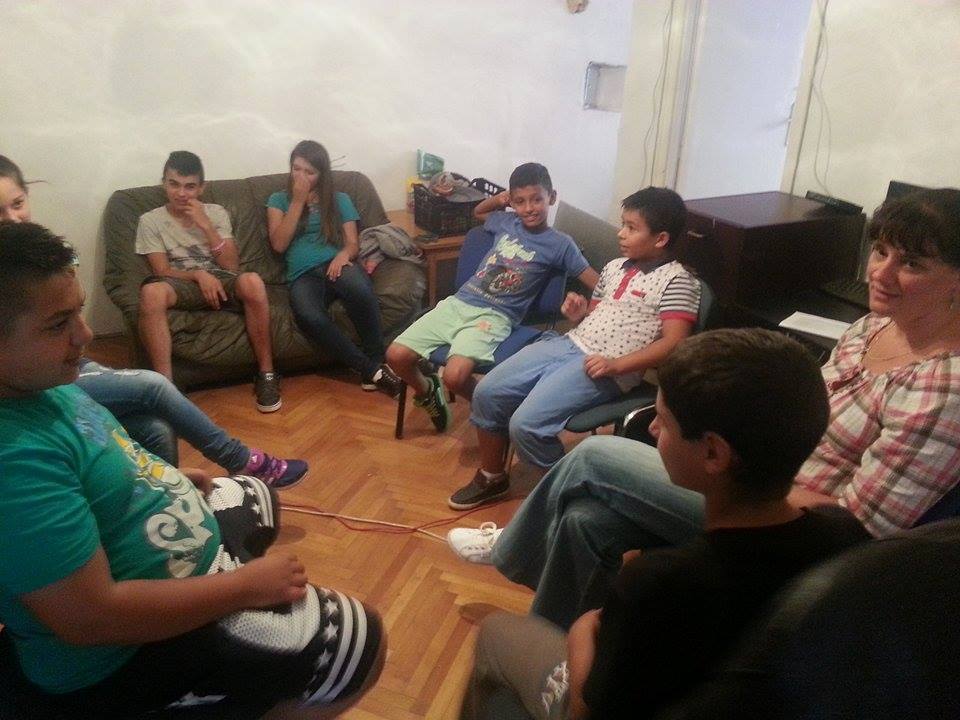 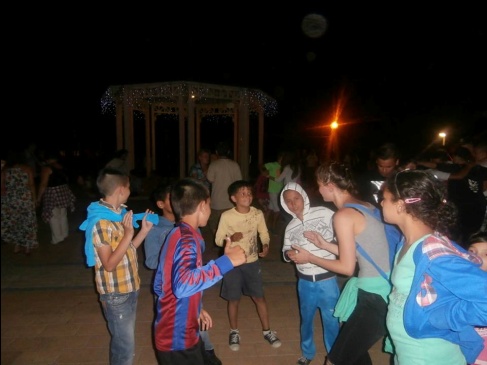 Az egyesület fenntartója, finanszírozása, jogállása
Jogállását tekintve: egyesület
Elnöke, vezetője : Orsós Ferenc Gogen
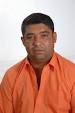 Az egyesület fenntartója, finnanszírozása jogállása II.
Orsós Ferenc a hazai roma politika meghatározó személye
Immáron 6.-ik ciklusát kezdte meg a politikai életben
2014. októbere óta a Baranya Megyei Cigány Kisebbségi Önkormányzat elnöki posztját tölti be.

A fenntartása részben saját, részben pedig az Emberi Erőforrás Minisztériuma által adott működési támogatásból valósul meg.
Intézményekkel való együttműködés
Fontosabb partnerségi kapcsolatok: 
Magyar Élelmiszer Bankkal való megállapodás



Közel 5 tonna élelmiszer megmentése és eljutatása a legszegényebb réteghez
Komlói Tesco-val való együttműködés
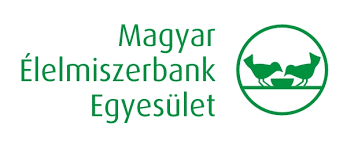 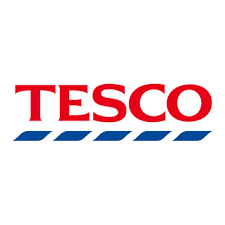 Az egyesület munkássága képekben
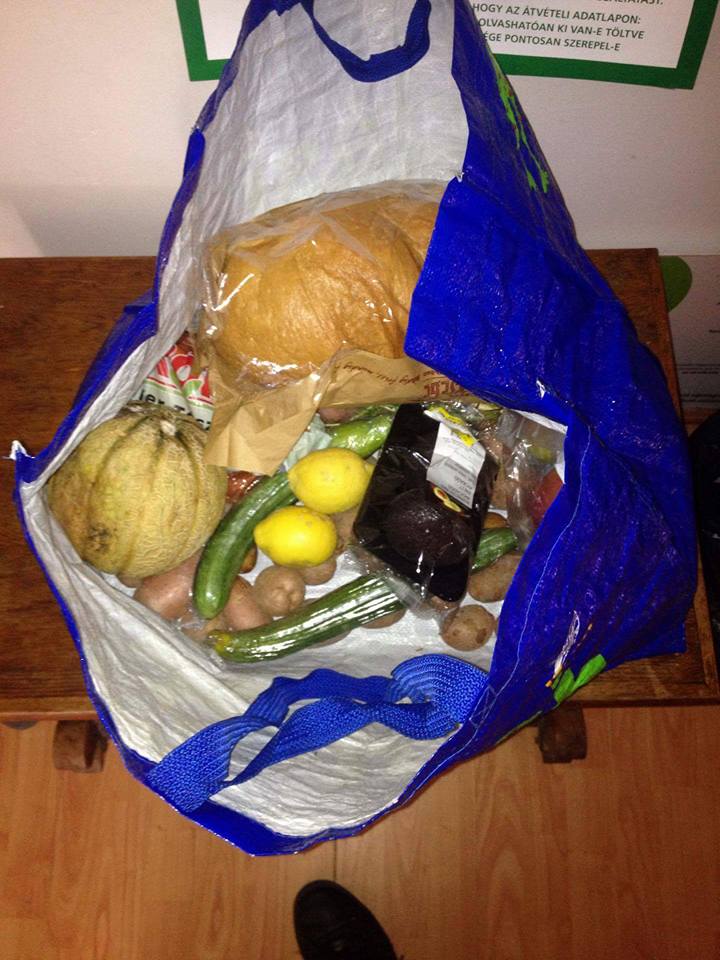 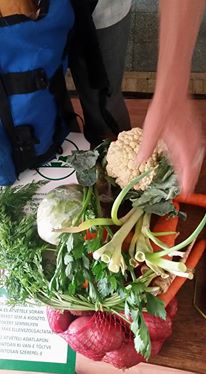 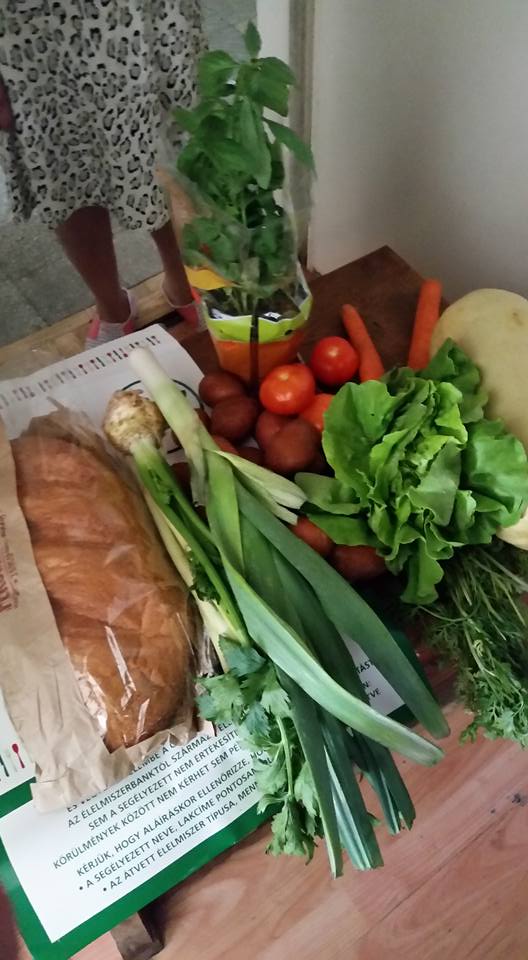 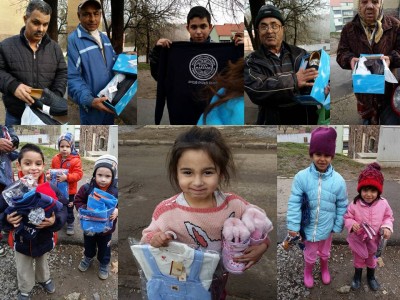 Intézményekkel való együttmükődés II.
2016 óta újabb támogató
A Vörös Kereszt Baranya Megyei Szervezet figyelt fel az egyesület áldozatos munkájára.
200 fő részére adomány osztás az együttműködés keretében
Cipő, bébiétel, ruha,
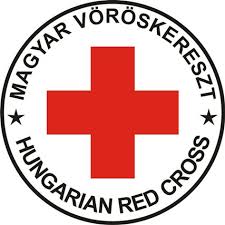 Egyesület oktató tevékenysége
Tanulást segítő délutáni foglalkozások szervezése
A meglévő szolgáltatások változatlan színvonalon történő biztosítása és kibővítése 
Cigány néptánc oktatás, gitár és hegedű oktatás 
Szabadidő hasznos eltöltése végett sport és kézműves foglalkozások lebonyolítása 
Tanórám kívül tehetséggondozás szaktanárok segítségével
Hagyomány ápoló és kultúra megőrző programok
Oktatás, tanulás képekben
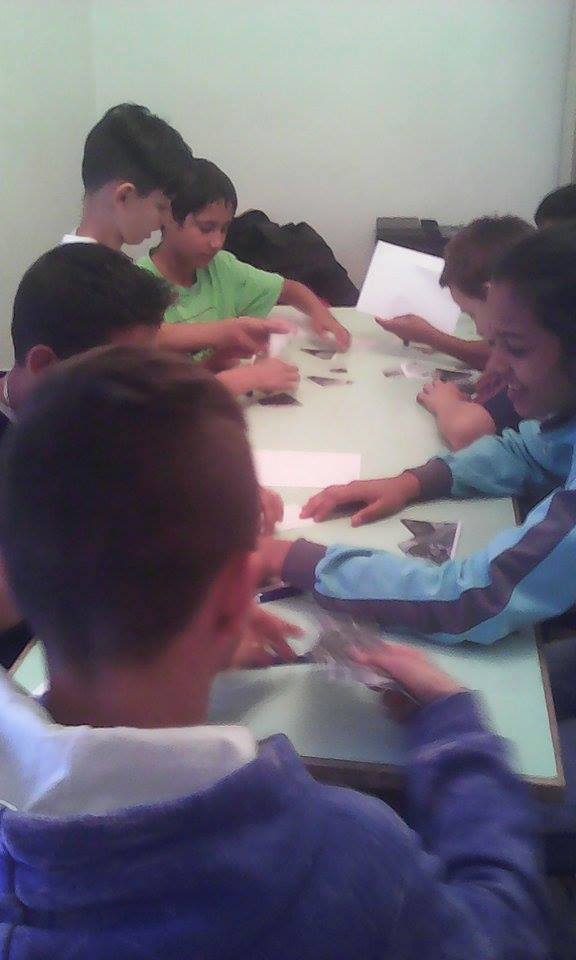 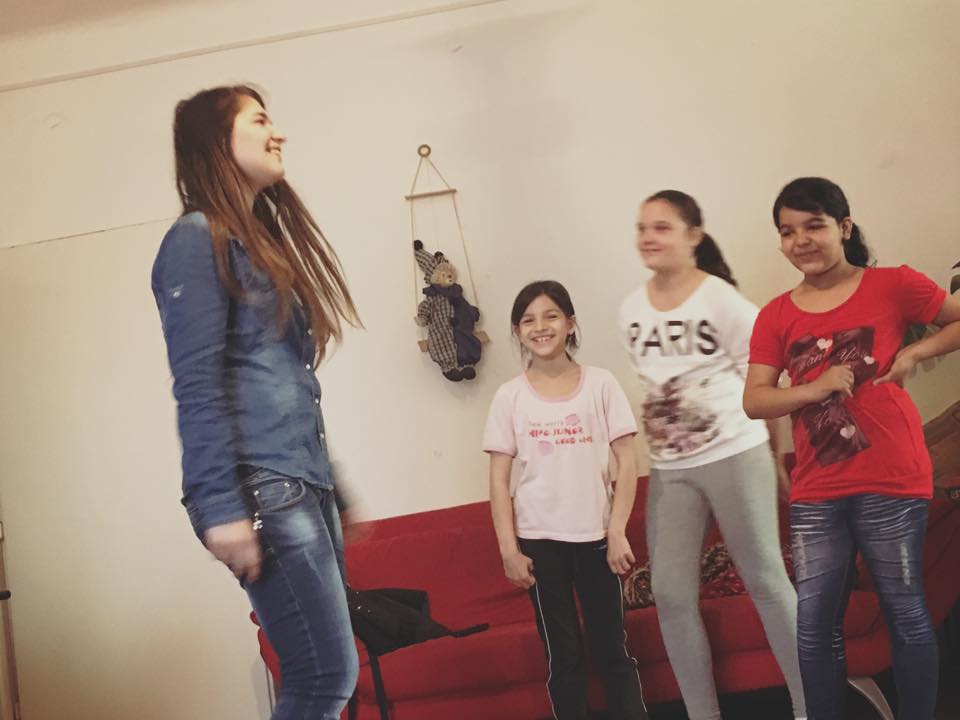 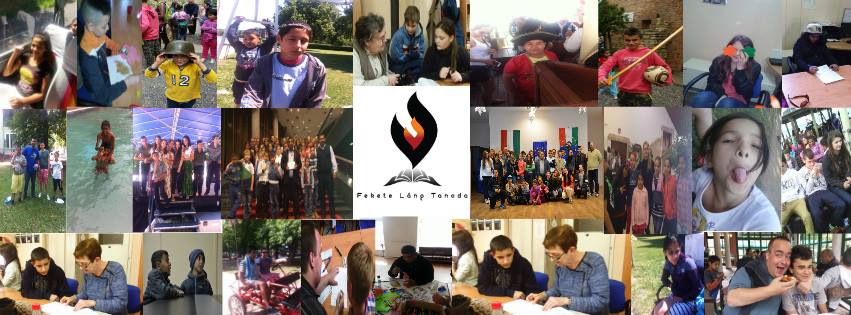 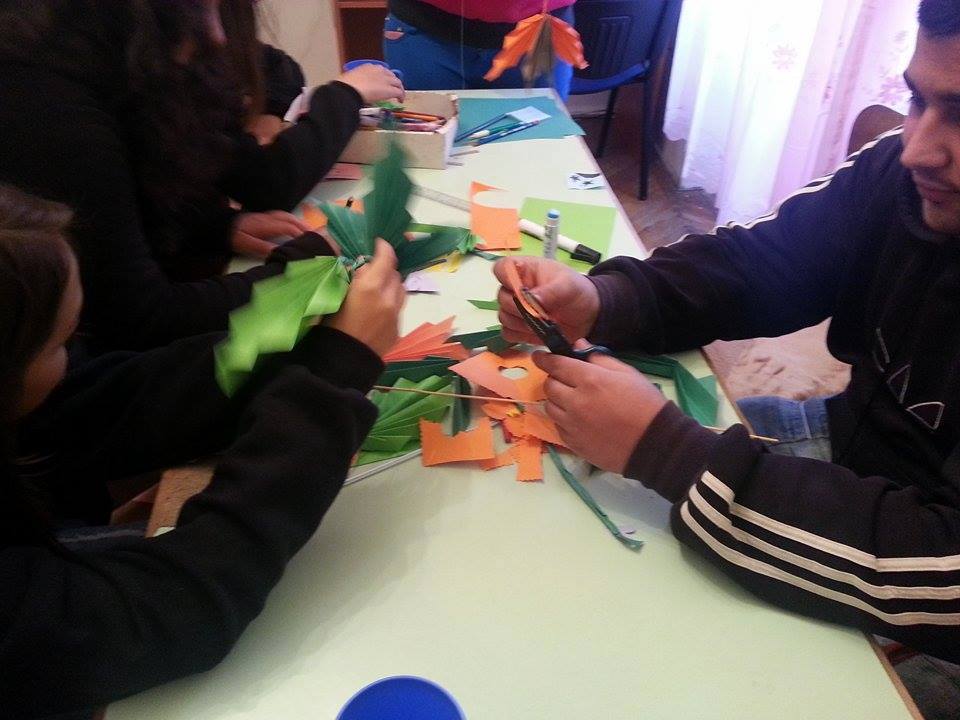 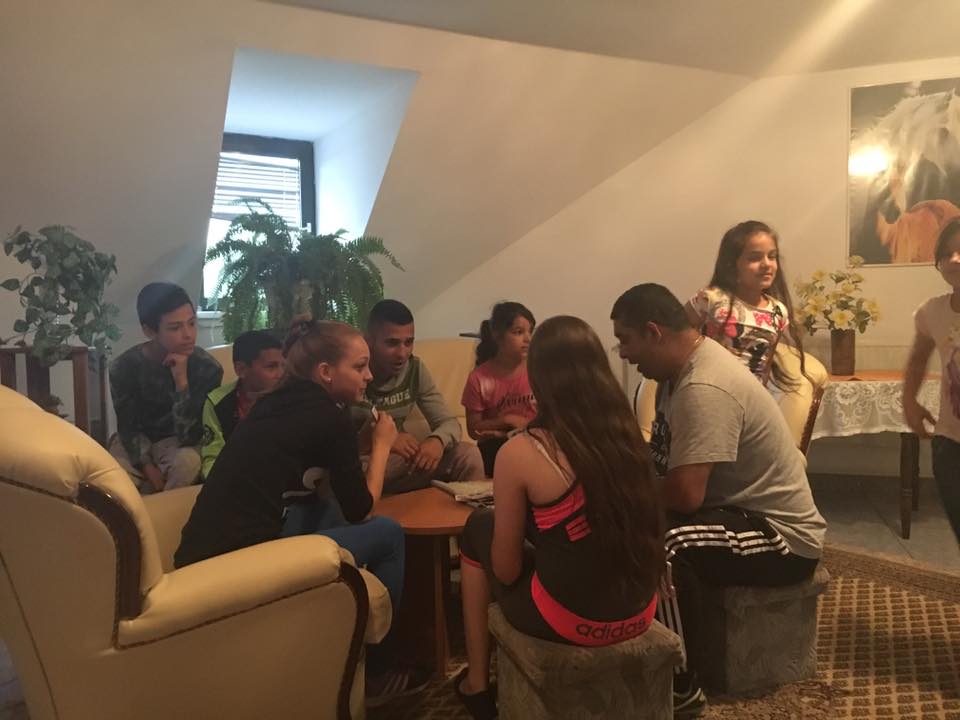 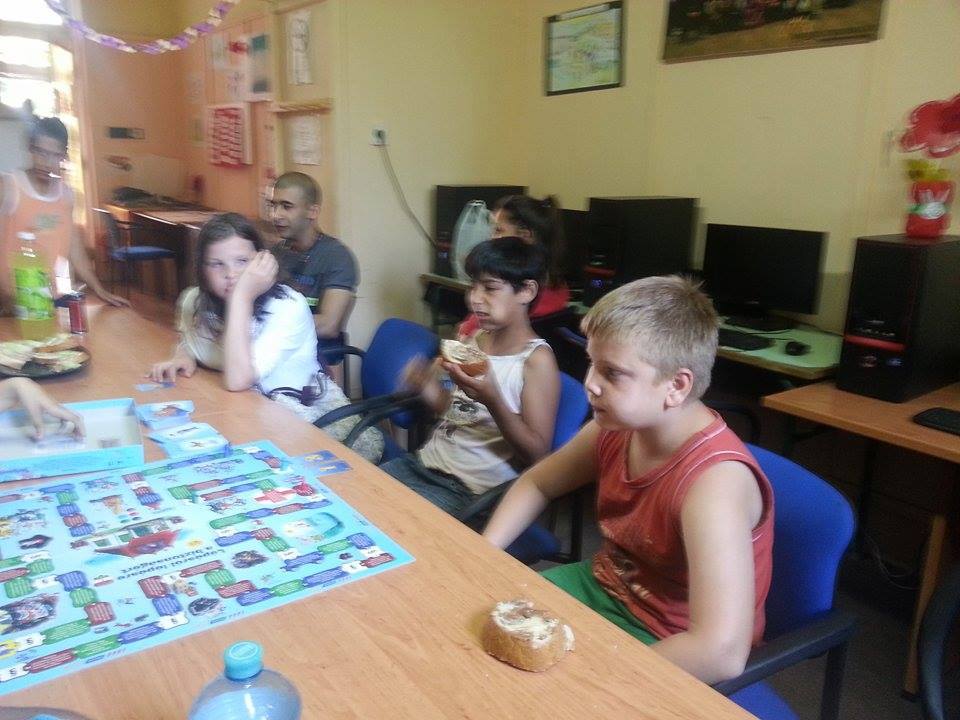 Az egyesület ideológiája
Orsós Ferenc elmondása alapján:
Tradicionalizmus általános értékei szerint való működés
Hagyomány tisztelet
Hűség
Ragaszkodás
Múlt értékeinek kiemelt jelentőséget tulajdonító szemlélet
Az egyesület felépítése, szakemberei, munkája
Személyzeti infrastruktúra:
2 fő közösségi asszisztens:    				 
Szociális és kulturális feladatok dokumentációjának és adminisztrációjának az elvégzése
Ifjúsággal kapcsolatos feladatok
Hátrányos helyzetű fiatalok beilleszkedésének a segítése
Iroda koordinátor: 
Irodai munkálatok elvégzése
Dokumentáció, adminisztráció irányítása, felügyelete
Tánc tanár: 
Cigány néptánc tanítása, művészetek befogadására nevelés, hagyományőrzés, pozitív élményekhez való hozzájutás segítése
Az egyesület felépítése, szakemberei, munkája II.
Pályázatíró: 
Pályázati lehetőségek nyomon követése, pályázatok elkészítése, pályázati utó munkálatok elvégzése
Tanoda program ideje alatt:  Mentor
Tanulók személyiségének a megismerése, önismeret fejlesztése, reális önértékelés kialakítása
Folyamatos kapcsolattartás a mentorálltal és a szüleikkel
Pedagógusok 
Tanórák utáni személyre szabott foglalkozás
Leszakadás megakadályozása 
Ismeretanyag megfelelő elsajátításában való segígtségnyújtás
Köszönöm a Figyelmet!
Készítette :